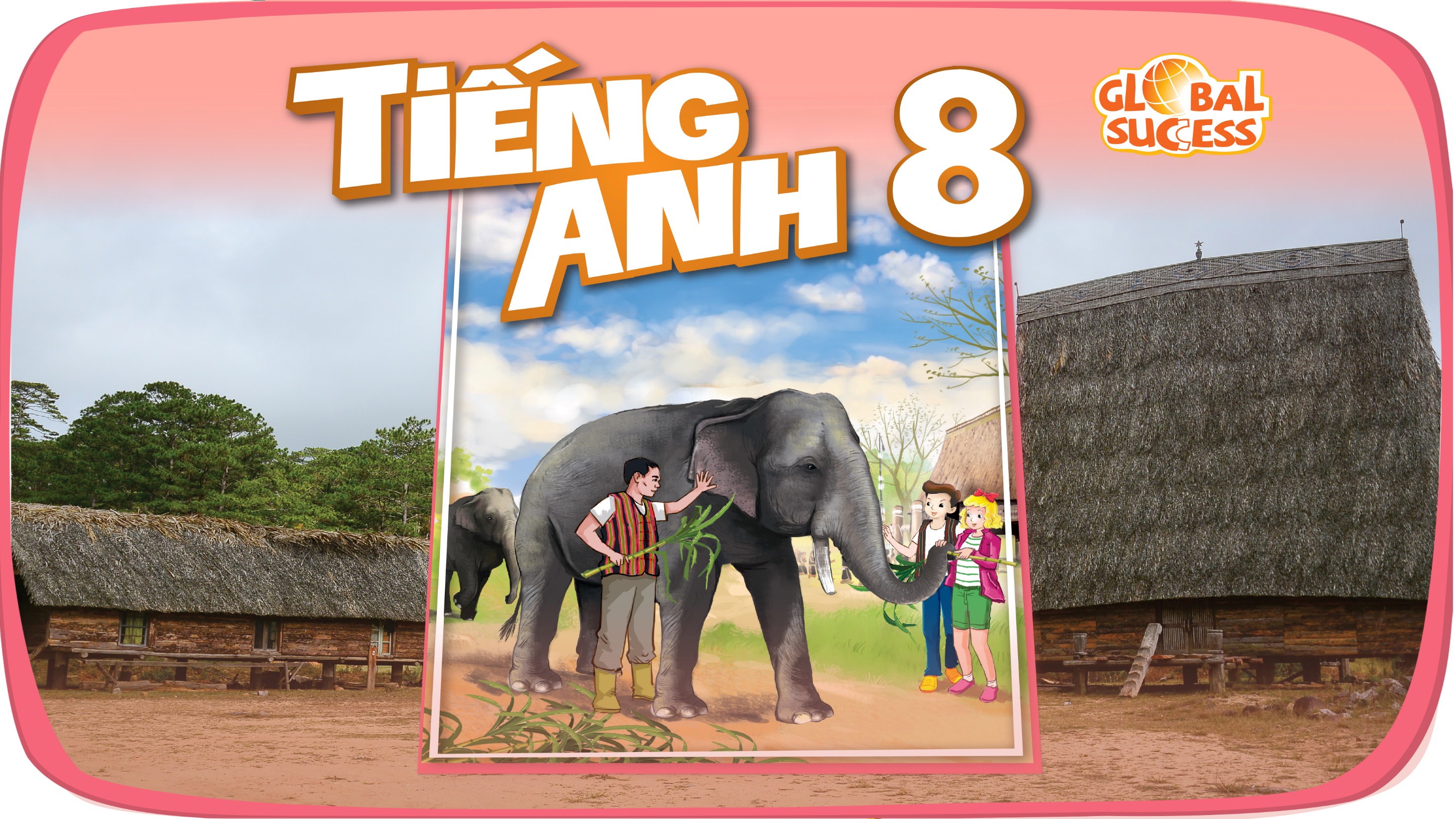 LIFE ON OTHER PLANETS
12
Unit
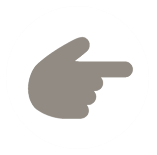 LESSON 6: SKILLS 2
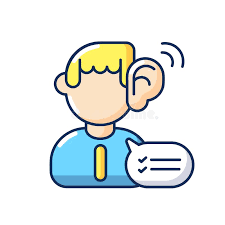 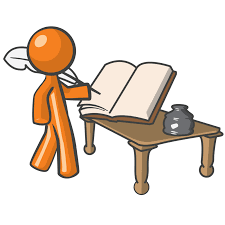 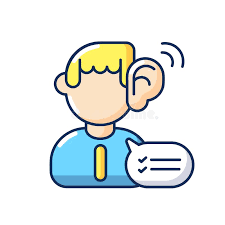 1
Unit
WRITING
LISTENING
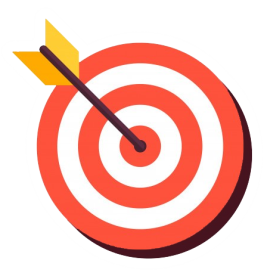 OBJECTIVES
By the end of the lesson, students will be able to:
Listen about an imaginary planet and its creatures.
Write a paragraph to describe imaginary planet and its creatures.
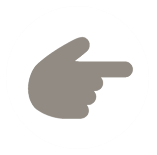 LESSON 6: SKILLS 2
WARM-UP
DRAWING
Task 1: Work in pairs. Look at the picture and answer the following questions 
Task 2: Listen and choose the correct answer A, B or C
Task 3: Listen again and fill in the blanks
LISTENING
Task 4: Work in pairs. Making notes about the aliens.
Task 5. Write a paragraph describing the aliens.
WRITING
CONSOLIDATION
Wrap-up
Homework
WARM UP
Draw the picture in 3 minutes about the alien you like: 
What does it look like? 
Where does it live?
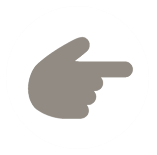 LESSON 6: SKILLS 2
WARM-UP
DRAWING
Task 1: Work in pairs. Look at the picture and answer the following questions 
Task 2: Listen and choose the correct answer A, B or C
Task 3: Listen again and fill in the blanks
LISTENING
LISTENING
1
Work in pairs. Look at the picture and answer the following questions.
1. Where do you think this creature is from? 


2. What do you think it can do?
It is from another planet/Mars/Venus….
It can jump. It can catch 4 fish at the same time with his hands. It can do handstand….
LISTENING
2
You will hear a student talking about an imaginary planet that supports life. Listen and choose the correct answer A, B, or C.
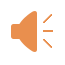 LISTENING
Read the following information about Hopeans. Listen again and fill in each blank with ONE word or number that you hear
3
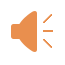 4 (four)
4 (four)
hospitable
dangerous
plants
rockets
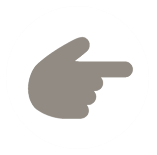 LESSON 6: SKILLS 2
WARM-UP
DRAWING
Task 1: Work in pairs. Look at the picture and answer the following questions 
Task 2: Listen and choose the correct answer A, B or C
Task 3: Listen again and fill in the blanks
LISTENING
Task 4: Work in pairs. Making notes about the aliens.
Task 5. Write a paragraph describing the aliens.
WRITING
WRITING
4
Work in pairs. Use your imagination to make notes in the table below about what aliens living on another planet would be like.
WRITING
5
Write a paragraph (80 - 100 words) describing aliens living on another planet. Use your notes in .
4
Creatures living on ________________
are called ______________________
______________________________
______________________________
Creatures living on Lucky Planet are called Lucky.
They have a small head, one small eyes, two legs, two wings and six arms. They also have green skin. They are friendly and hospitable. They’re only dangerous to people who try to attack them. Their favorite food is special meat. They always drink alcohol. They can travel in high speed by flying.
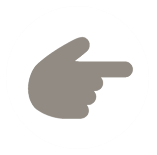 LESSON 6: SKILLS 2
WARM-UP
DRAWING
Task 1: Work in pairs. Look at the picture and answer the following questions 
Task 2: Listen and choose the correct answer A, B or C
Task 3: Listen again and fill in the blanks
LISTENING
Task 4: Work in pairs. Making notes about the aliens.
Task 5. Write a paragraph describing the aliens.
WRITING
CONSOLIDATION
Wrap-up
Homework
CONSOLIDATION
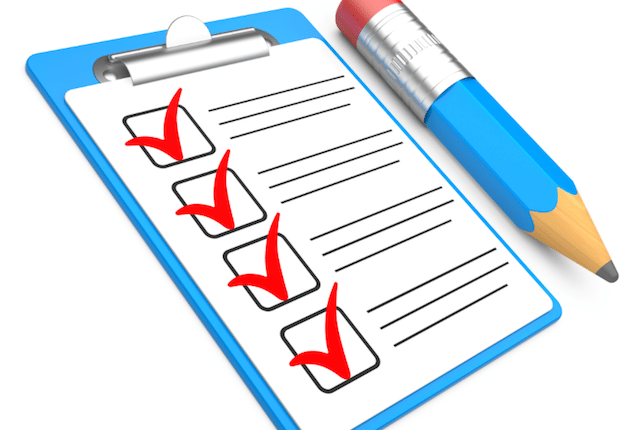 1
Wrap-up
What have we learnt in this lesson?
Listen about an imaginary planet and its creatures. 
Write a paragraph to describe imaginary planet and its creatures.
CONSOLIDATION
2
Homework
Rewrite the paragraph on the notebook.
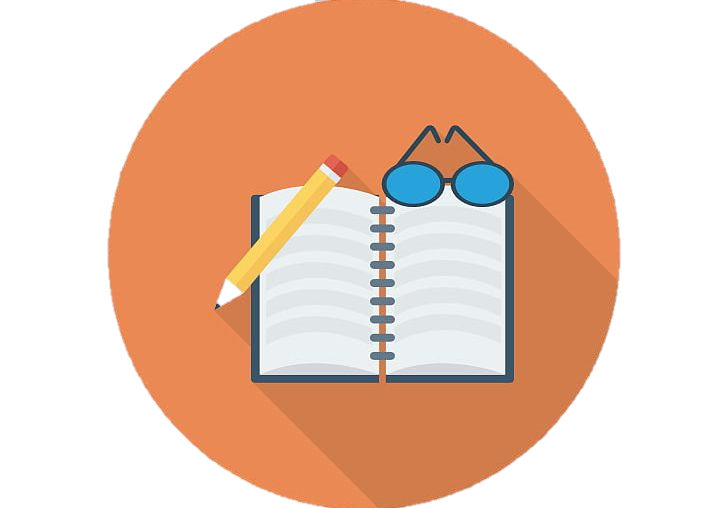 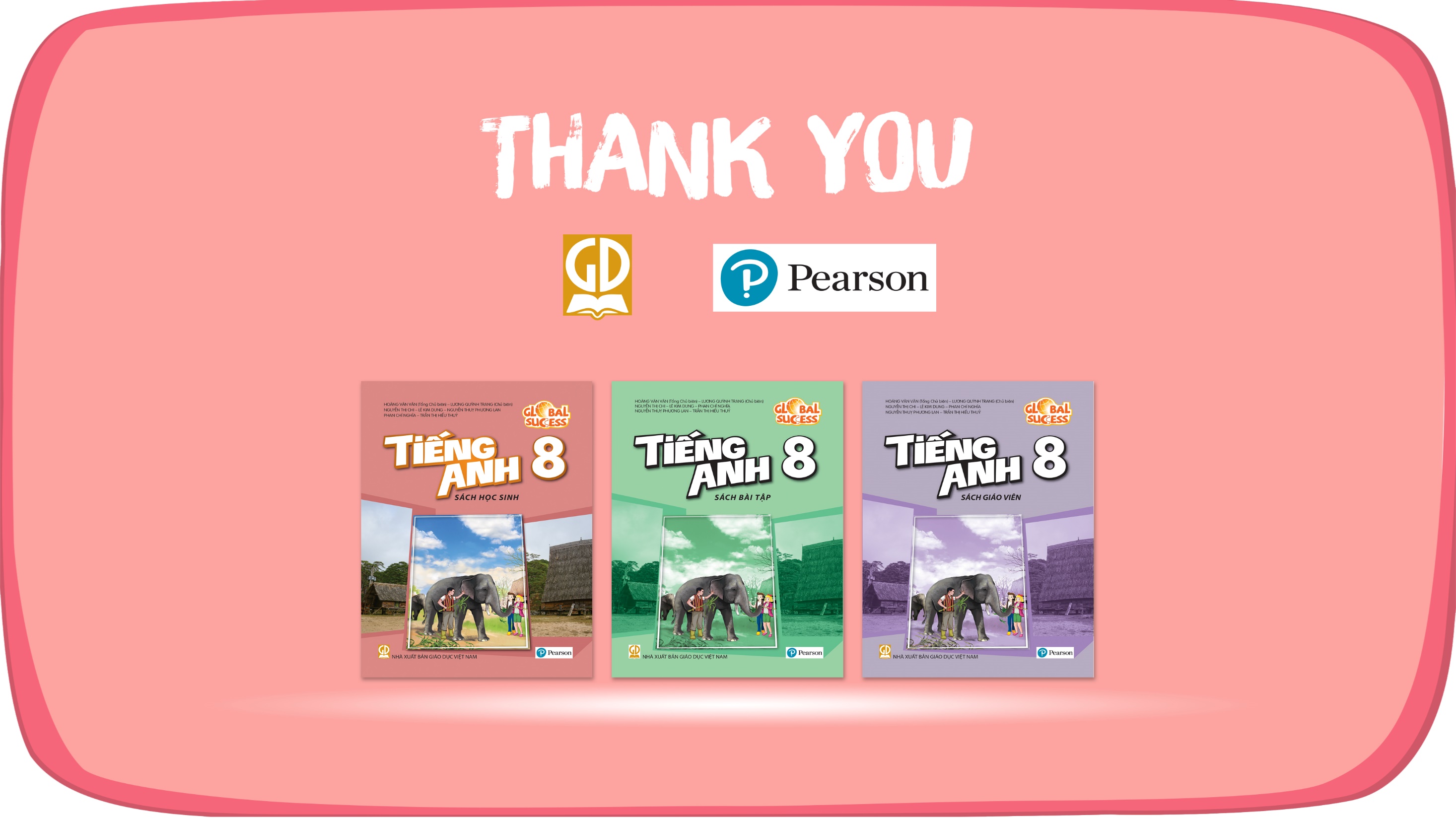 Website: hoclieu.vn
Fanpage: facebook.com/sachmem.vn/